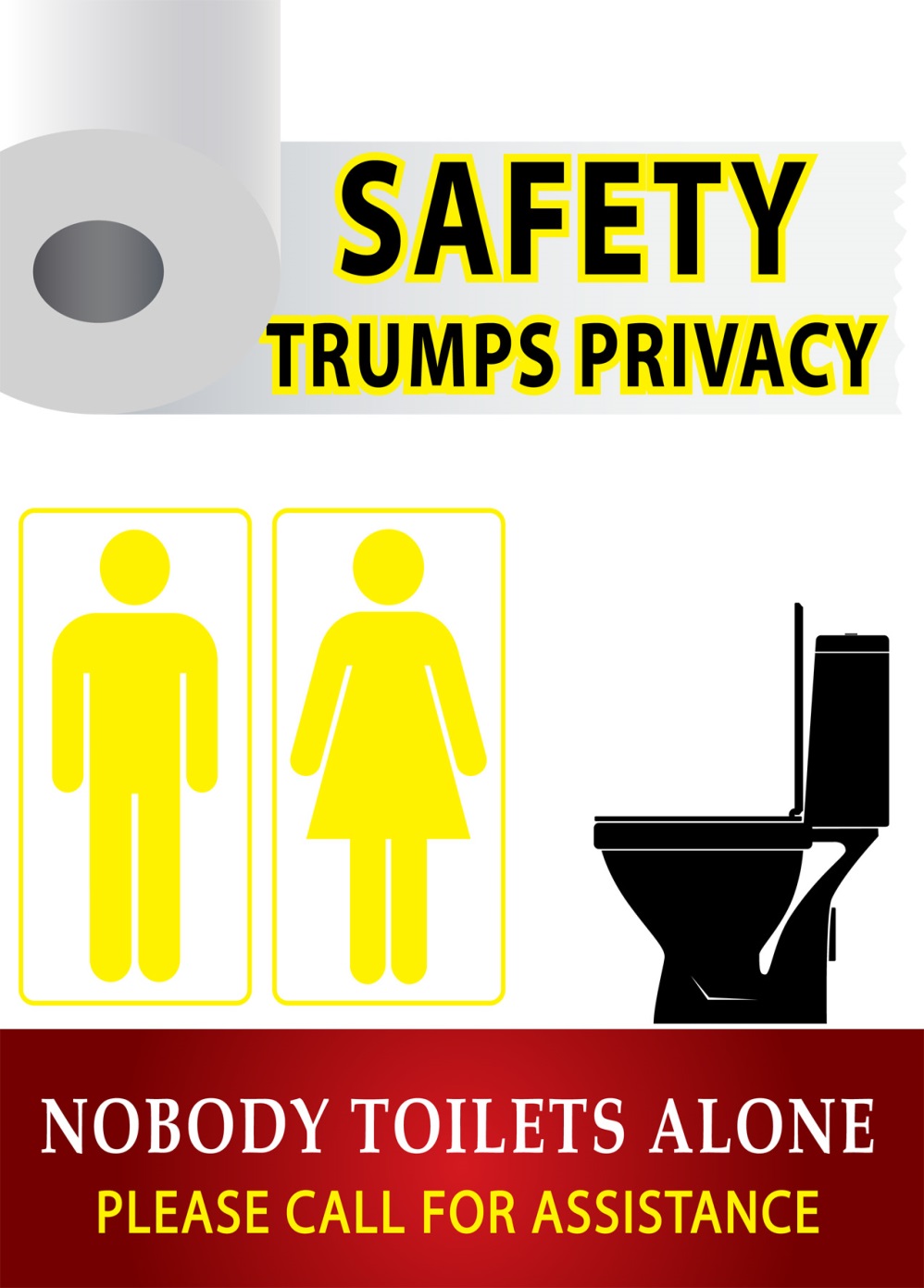 Rounding Tool
PAIN
POTTY
POSITION
PERSONAL ITEMS
IV
FALLS RISKS
FLUID/FOOD
THROMBUS RISKS
TIDY THE ROOM
SCRIPT: “Is there anything else I can do for you before I leave the room?”
Lincoln County Memorial Hospital, Troy, MO
[Speaker Notes: The toileting process was adopted across the board with all inpatients.
The Rounding Tool was modified to include Risk assessment and interventions.]